Does Transport Really Benefit the Economy?

Dr Steve Melia
Senior Lecturer, Transport & Planning
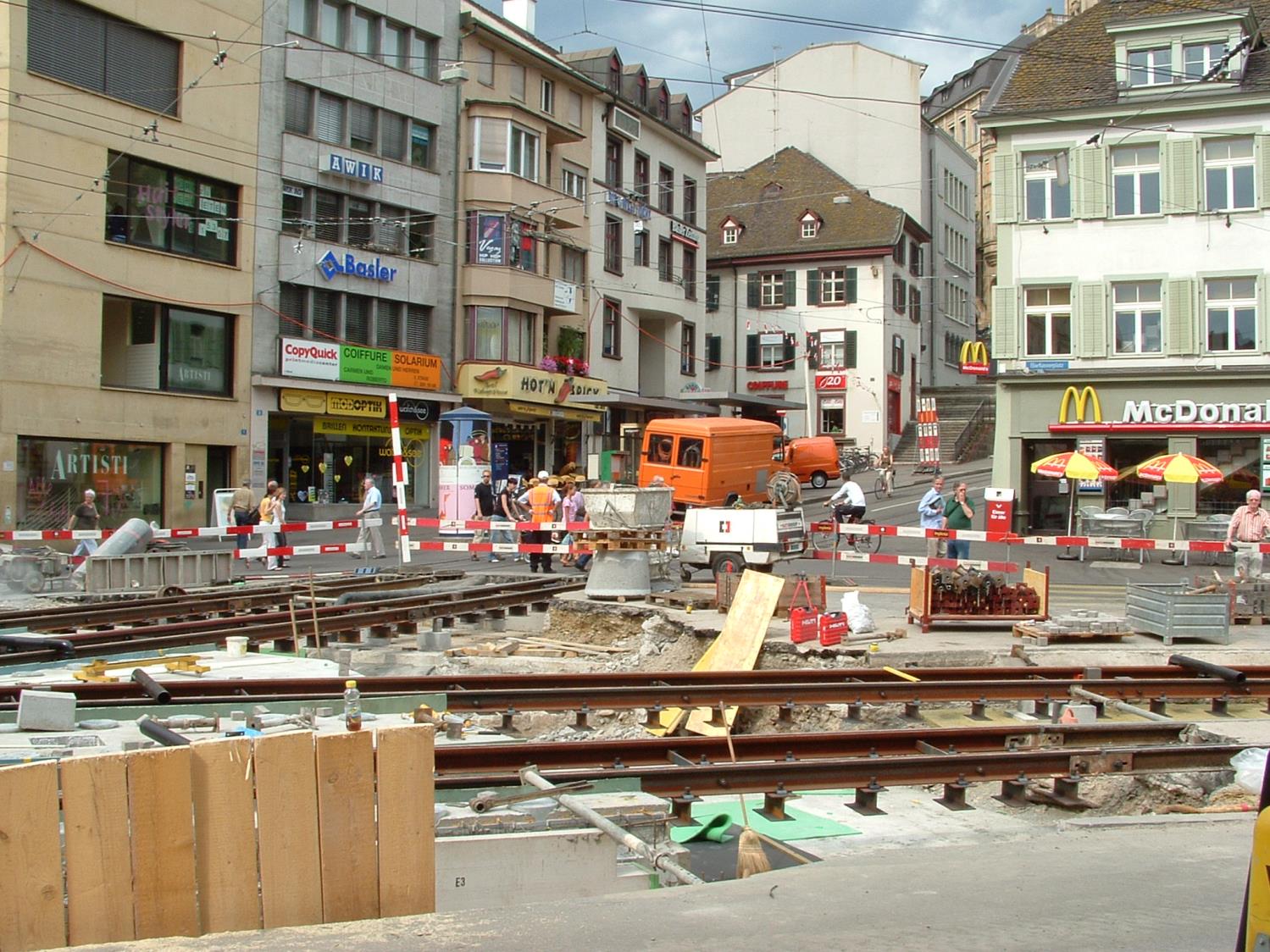 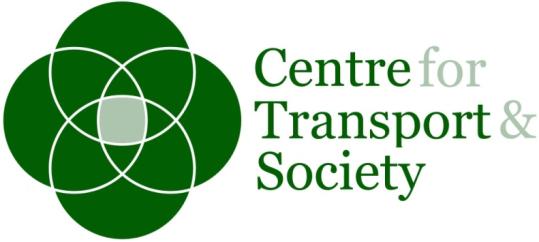 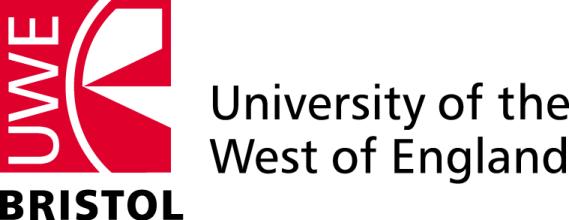 Urban Transport Without the Hot Air
by Steve Melia
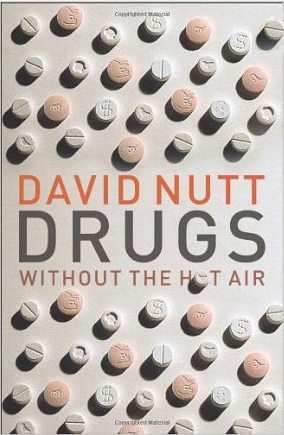 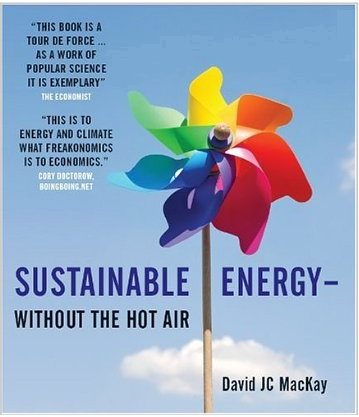 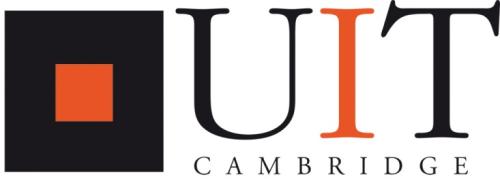 www.uit.co.uk
To be published May 2015 by UIT Cambridge
[Speaker Notes: Extension of the Public Transportation Network (PTN)
 Promoting cycle traffic
 Traffic restraint
 Channeling indivdual motorized vehicle traffic
 Parking space management]
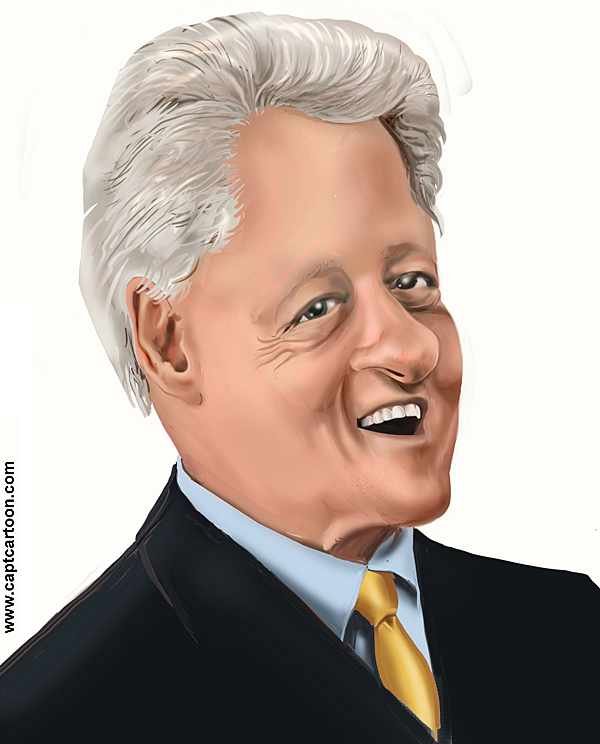 NOT
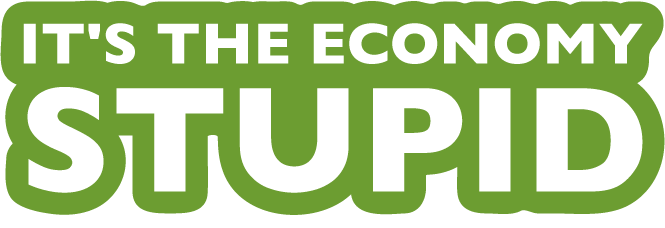 ^
The Claims:
Transport causes an increase in economic activity
The monetised costs and benefits of transport investment mean that it represents ‘good value for money’
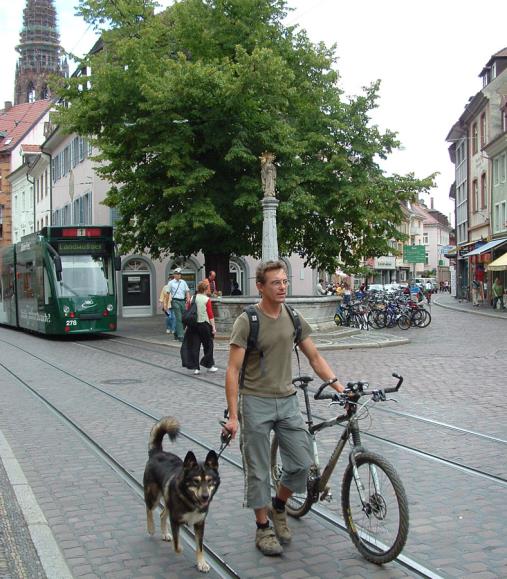 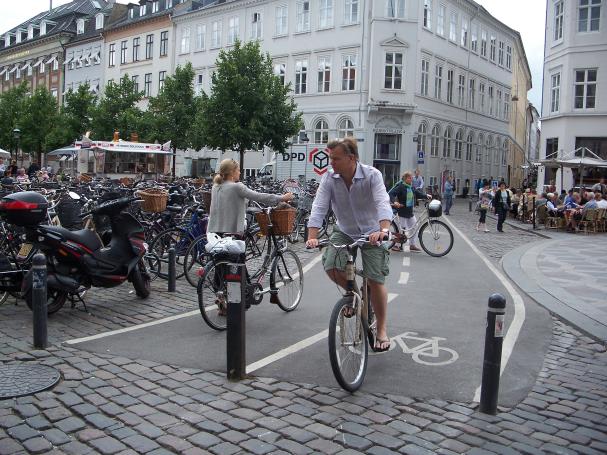 Invest for sustainability or business as usual?
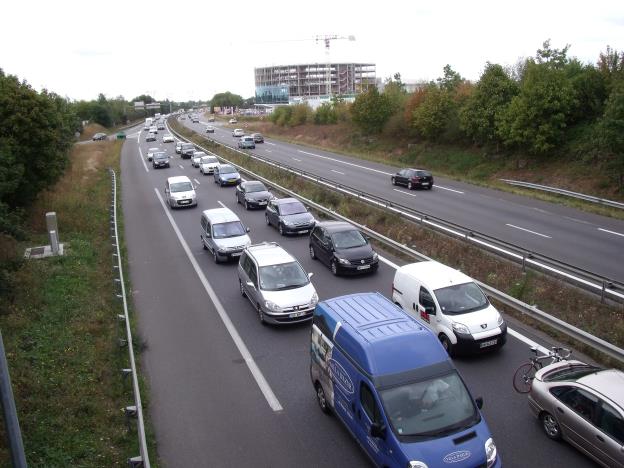 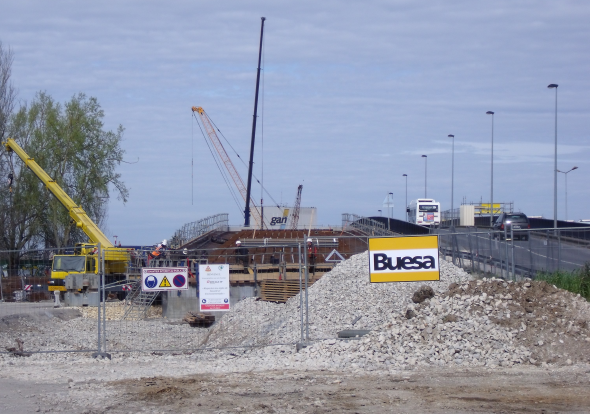 Transport causes an increase in economic activity
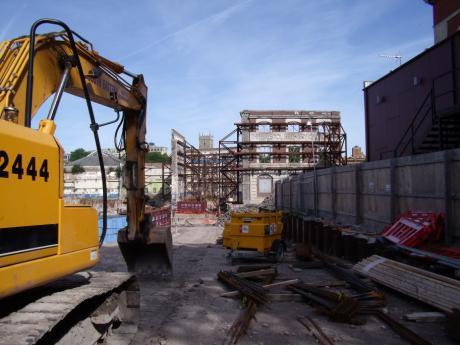 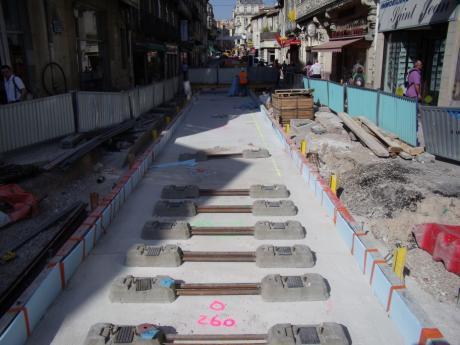 Transport infrastructure
Development
What causes what?
What does the evidence show?
Weak positive relationship between transport spending and GDP (stronger when comparisons made with developing countries)
No robust evidence on what causes what
Transport investment can move economic activity (inwards and outwards)
Local effects are greater than overall national effect (if any)
Positive relationship between road congestion and GDP
Cost Benefit Analysis
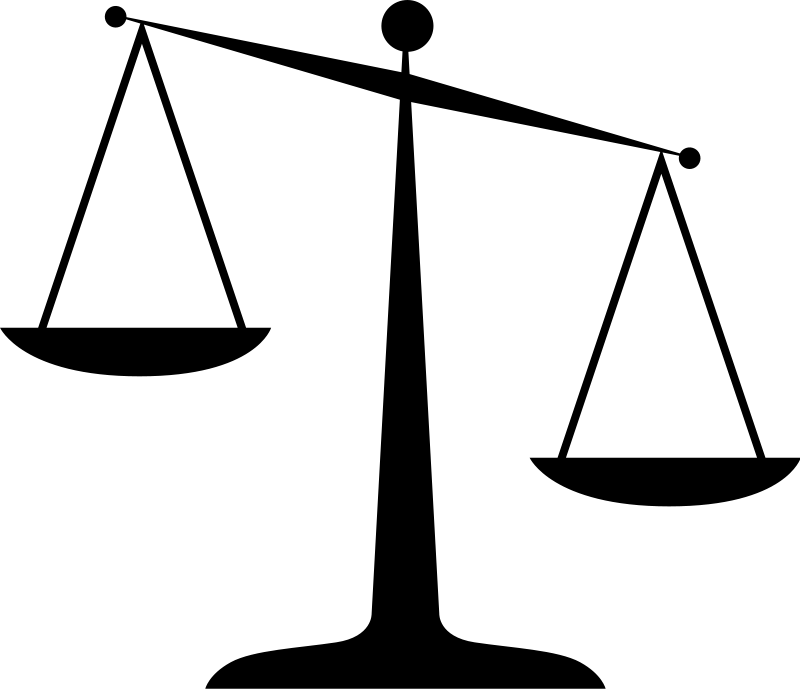 Direct
Monetised
Direct
Monetised
COSTS
BENEFITS
Assumptions behind CBA
The benefit to society equals the sum of the benefit to all individuals (and companies)
The value of the environment (or anything else) is equal to what people alive today are willing to pay for the benefits they get from it
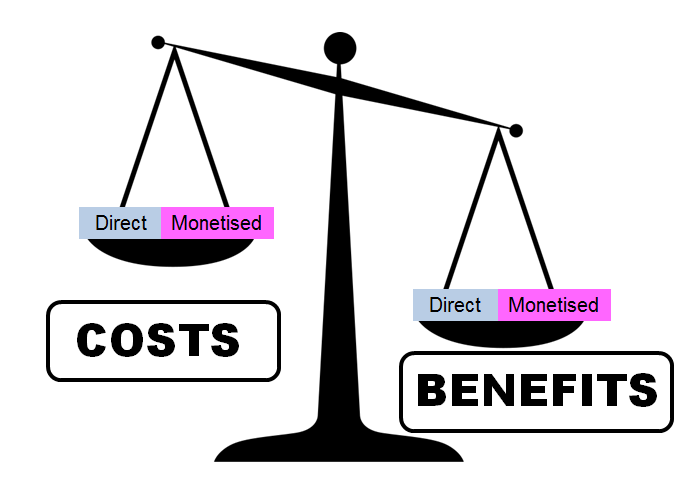 Is ‘Society’ Better Off or Worse Off?
£300 Better off
Change
£200 Worse off
Household B
Household A
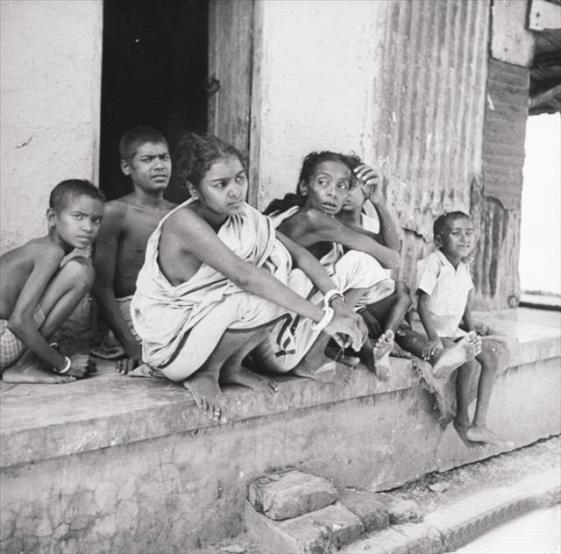 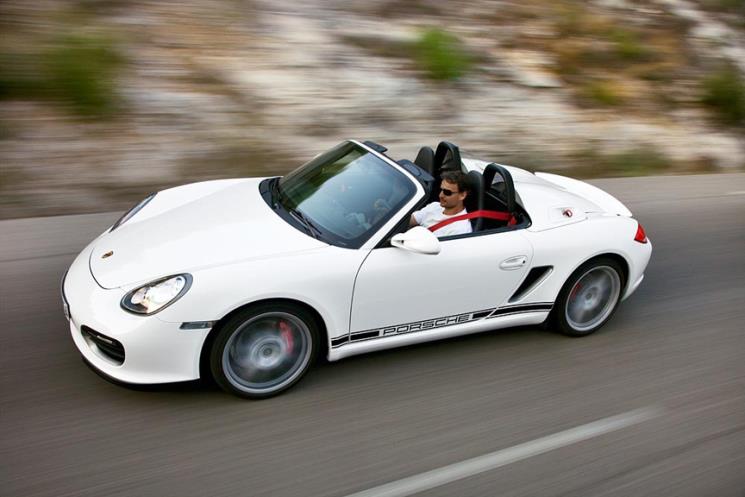 [Speaker Notes: Refer back to previous lecture on welfare economics]
A monetised opinion:
Tested through ‘willingness to pay’ experiments
Discounted to produce a ‘Present Value’
Aggregated across the economy

=
?
A monetised opinion
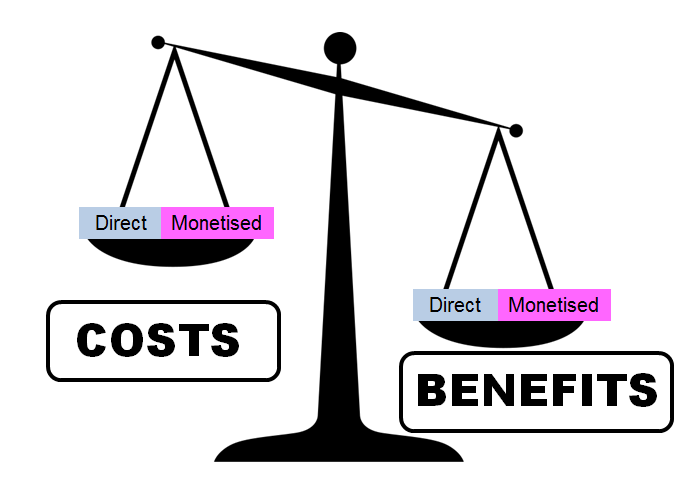 Benefits of Sustainable Transport and Traffic Restraint?
Local Air quality
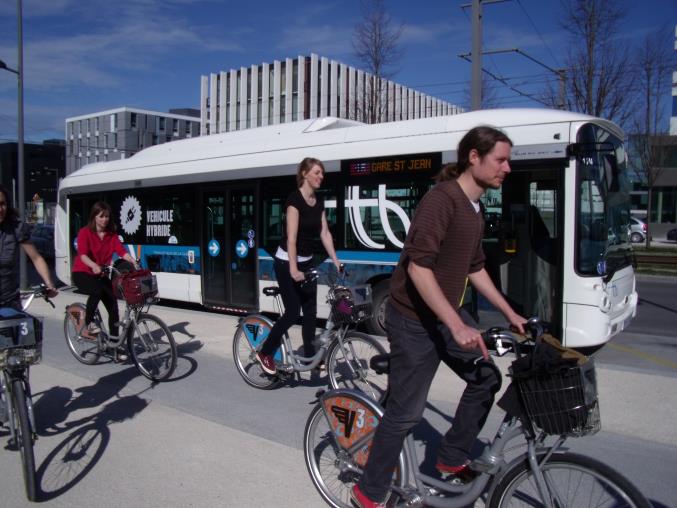 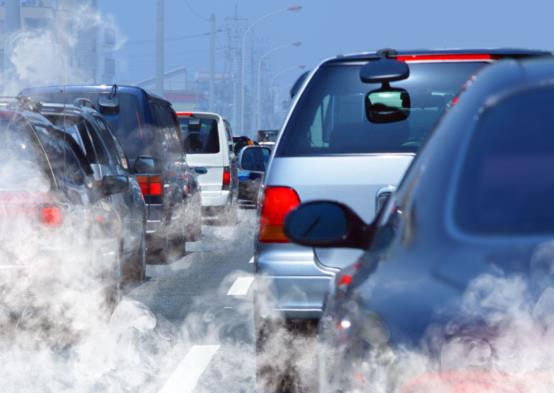 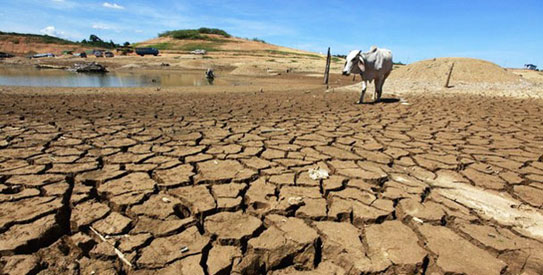 Health
Climate change
[Speaker Notes: Refer back to previous lecture on welfare economics]
Conclusions?
If it works in transport terms, the economy will look after itself
Sustainable transport is worth promoting for more valid and more important reasons
Play the politicians’ spurious system if you have to, but:
Let’s avoid ‘believing our own propaganda’